Focus on writing
Mgr. Ivana Maršálková
Languages in the Czech Republic
Language courses are offered by four providers – University of Defence, Military Academy, and Agency for Professional Development and Support of Activities, Žatec -  ARC Mechanised Company, 41st MechBn Žatec
Languages taught: English, French, German, Russian, Czech
Testing : University of Defence, up to SLP3
New courses to focus on one specific skill
Methodological days – gathering of the teachers, useful occasion to share experience
Training Command - Military Academy, Vyškov
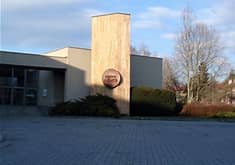 educational and training facility of Ministry of Defence of the Czech Republic.
organize and carry out basic, professional and special training, career military education, training of military professionals and Active Reserves of the Czech Armed Forces
among others, TC-MA offers Targeted training - organized for commanders and members of the staff units, who are preparing to participate in overseas operations, and for individuals who are being sent to observation missions or to NATO, EU and UN structures.
                                                           Language training - aimed to fulfill qualification requirements in a foreign language. SLP1- SLP2
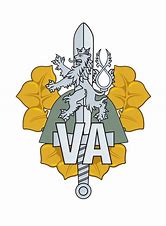 Writing course SLP3 - online
1,5 hour twice a week, the rest of the same two days devoted to self-study
8 weeks
Up to 8 participants  (limit is 10)
Platform to host virtual sessions : ZOOM
Topics of the sessions : formal letter – form, 
                                           essay (composition) – structure, form
                                           grammar – sentence structure, conditionals, complex grammar issues 
                                           topical – discussion of issues on current affairs, topics for the essay
Writing reflecting the topic of each lesson is assigned, deadline is upcoming morning
Students
have been through SLP3 course
did not pass writing part of the STANAG 6001 exam
yet they may be fluent in speaking, have a wide range of vocabulary 
sometimes demotivated (result of the exams, effort that was put into the studies with not satisfactory outcome)
Have already spent some time off work in order to take the SLP3 course, therefore they have difficulties to justify the need for more time off for another course.
Hard work after and before the lesson
„One of the most important factors influencing the attainment of goals is the efficient use of time.“ (Dembo, 139)
some strategies to learn efficiently introduced by Dembo 
 1) Set regular study periods
 2) Study in an environment that is relatively free of distractions and interruptions
 3) Schedule tasks so they can be accomplished in 30- to 60-minute blocks of time
 4) Take short breaks
 5) Estimate the time needed for each asssignment
 6) Prioritize
 7) Work ahead of your assignments when possible
 8) Do the assignments that you dislike first (Dembo, 145-148)
Time management – the lesson
essential for f2f teaching (learning), even more for online teaching
set the goals precisely
adjusted the priorities 
keep the content condense 
address errors, weak points – keep the error correction policy (polite, encouraging) 
introduce new topics (grammar, vocabulary, skills for exam) and offer sufficient support and feedback
Online writing course challenges
internet connection
work environment x study environment (not completing the assignments) 
giving personal feedback, not only the written correction but also explanation 
adjusting the lessons to the weaker students, be prepared to change the content of upcoming lessons according revealed needs
encouraging students to be creative and to put their thoughts on the paper within the time limit
Disputable issues/ disputed issues
Use of spell-check
Time limit
Keyboard x pen 
Essay – everyday use
Resources :
About us. About Us | Training Command – Military Academy. (n.d.). Retrieved August 23, 2021, from https://www.vavyskov.cz/en/content/about-us. 
Blended learning:A synthesis of research findings in Victorian education 2006-2011 [Pdf]. (2012, March). Melbourne: Ultranet and Digital Learning Branch Department of Education and Early Childhood Development.
Dembo, M. H. (2004). Motivation and Learning, Strategies for College Success: A Self-Management Approach. Lawrence Erlbaum Associates, Inc, USA: Hillsdale, New Jersey. doi:https://samarnhpang.files.wordpress.com/2011/06/theories-in-learning.pdf
Shamsuddin, N., &amp; Kaur, J. (2020). Students’ learning style and its effect on blended learning, does it matter? International Journal of Evaluation and Research in Education (IJERE), 9(2), 195-202. doi:10.11591/ijere.v9i2
Time Management for Remote, Online &amp; Blended Learning [Pdf]. (n.d.). Academic Success Center success.oregonstate.edu/learning, Oregon State Univerity.
Time Management. (n.d.). Lecture. Retrieved April 22, 2021, from https://www.unom.ac.in/asc/Pdf/timemanagement-IMPORTANTone.pdf
Tomlinson, B., &amp; Whittaker, C. (2013). Blended learning in english language teaching: Course design and implementation. London, UK: British council. doi:https://www.teachingenglish.org.uk/sites/teacheng/files/pub_D057_Blended%20learning_FINAL_WEB%20ONLY_v2.pdf
Zikuška, J. (2021). Time Management. Reading. Retrieved April 22, 2021, from https://is.muni.cz/el/1421/podzim2011/KPI22/um/28105968/studijni_opora_timemanagement.pdf
Thank you for your attention